HOCA AHMET YESEVİ ANADOLU İMAM HATİP LİSESİ
HOCA AHMET YESEVİ ANADOLU İMAM HATİP LİSESİ
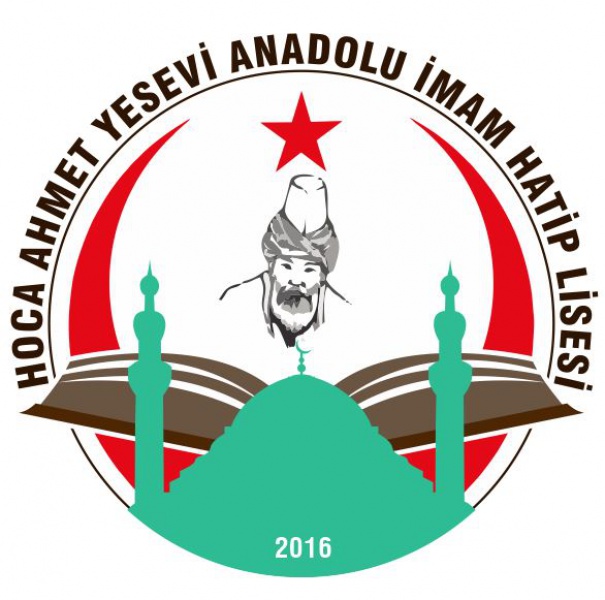 HOCA AHMET YESEVİ ANADOLU İMAM HATİP LİSESİ
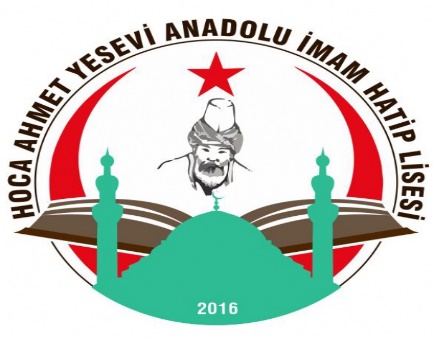 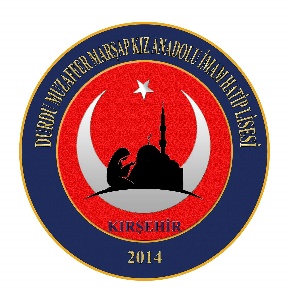 OKULUMUZUN DIŞ GÖRÜNTÜSÜ
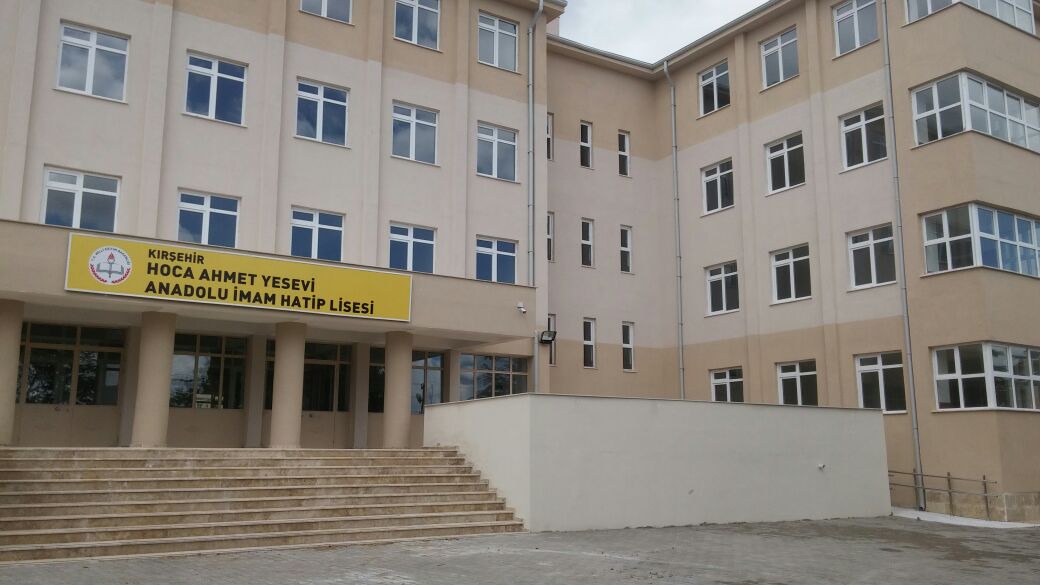 HOCA AHMET YESEVİ ANADOLU İMAM HATİP LİSESİ
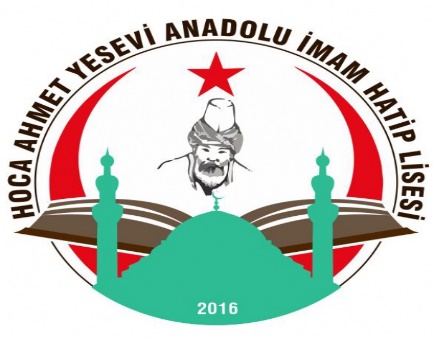 OKUL BAHÇEMİZ
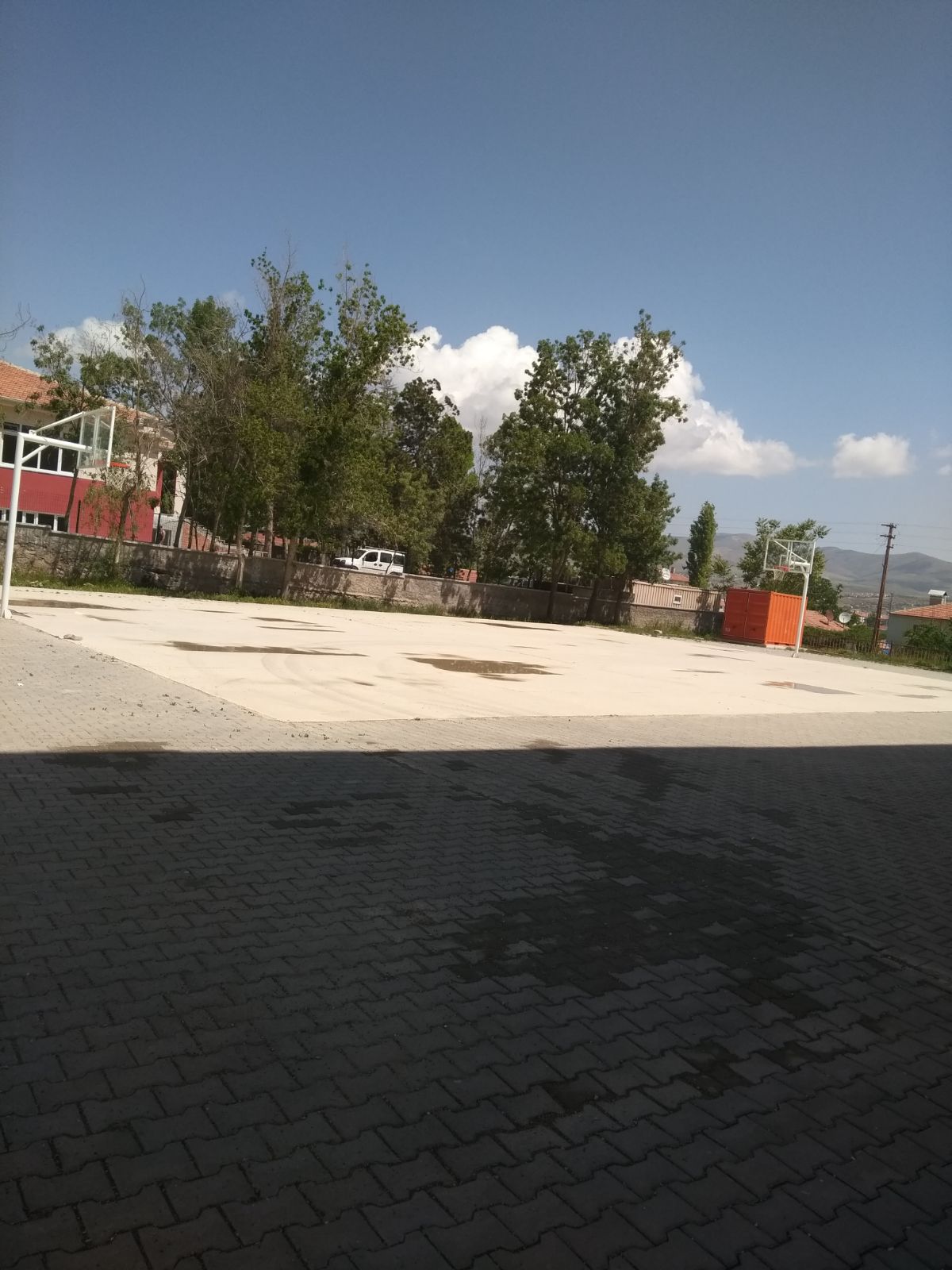 HOCA AHMET YESEVİ ANADOLU İMAM HATİP LİSESİ
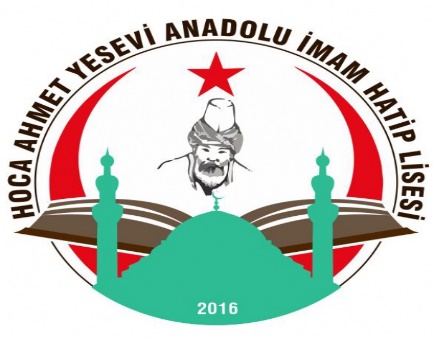 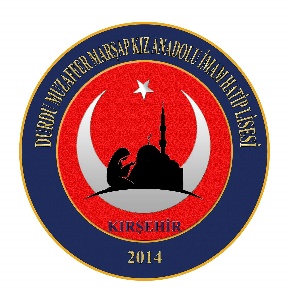 KORİDORLARIMIZDAN BİR GÖRÜNTÜ
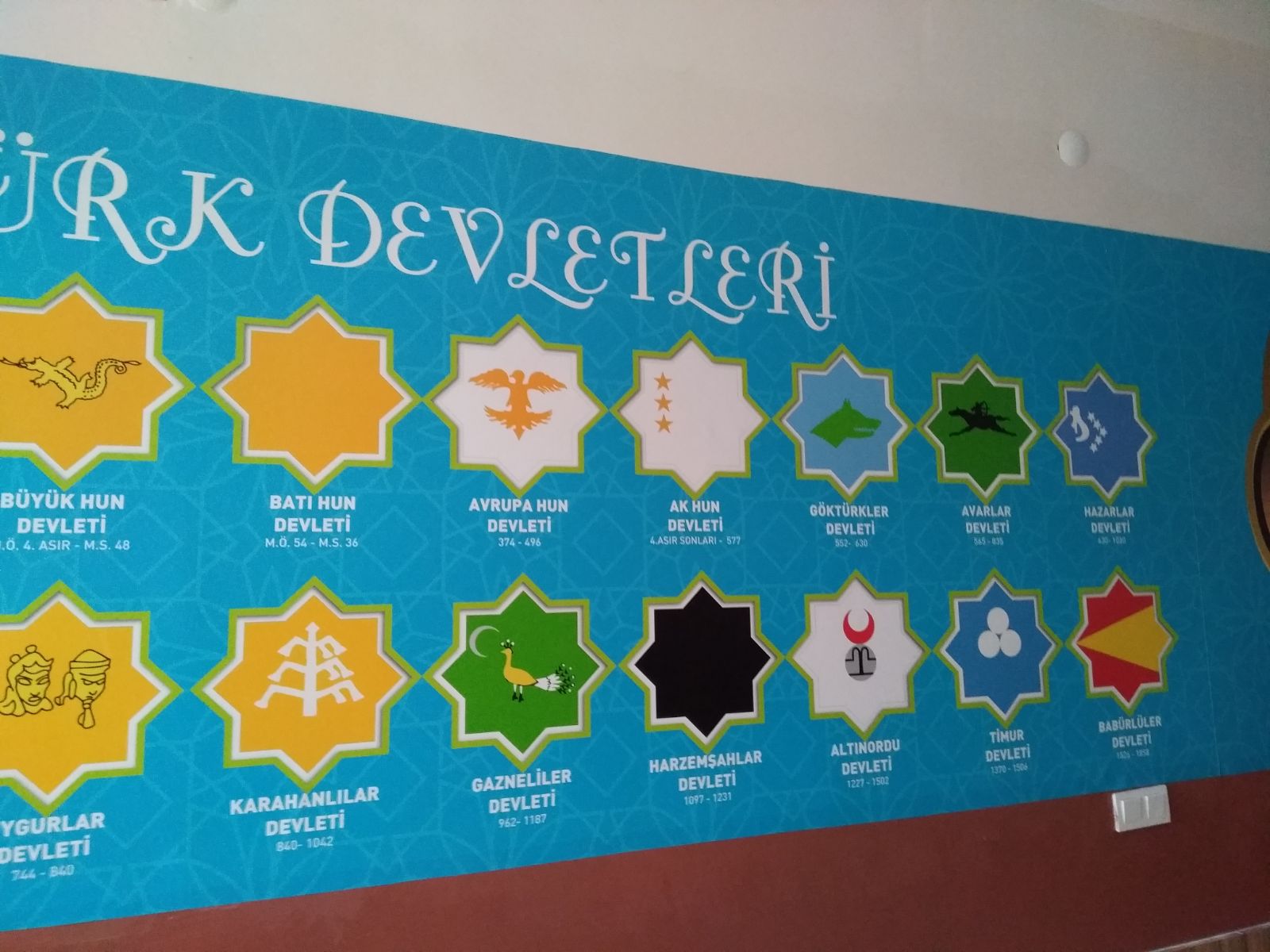 HOCA AHMET YESEVİ ANADOLU İMAM HATİP LİSESİ
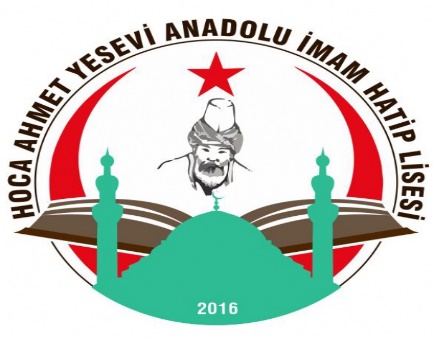 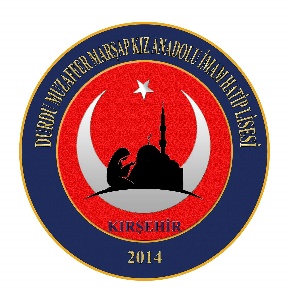 KONFERANSLARIMIZ
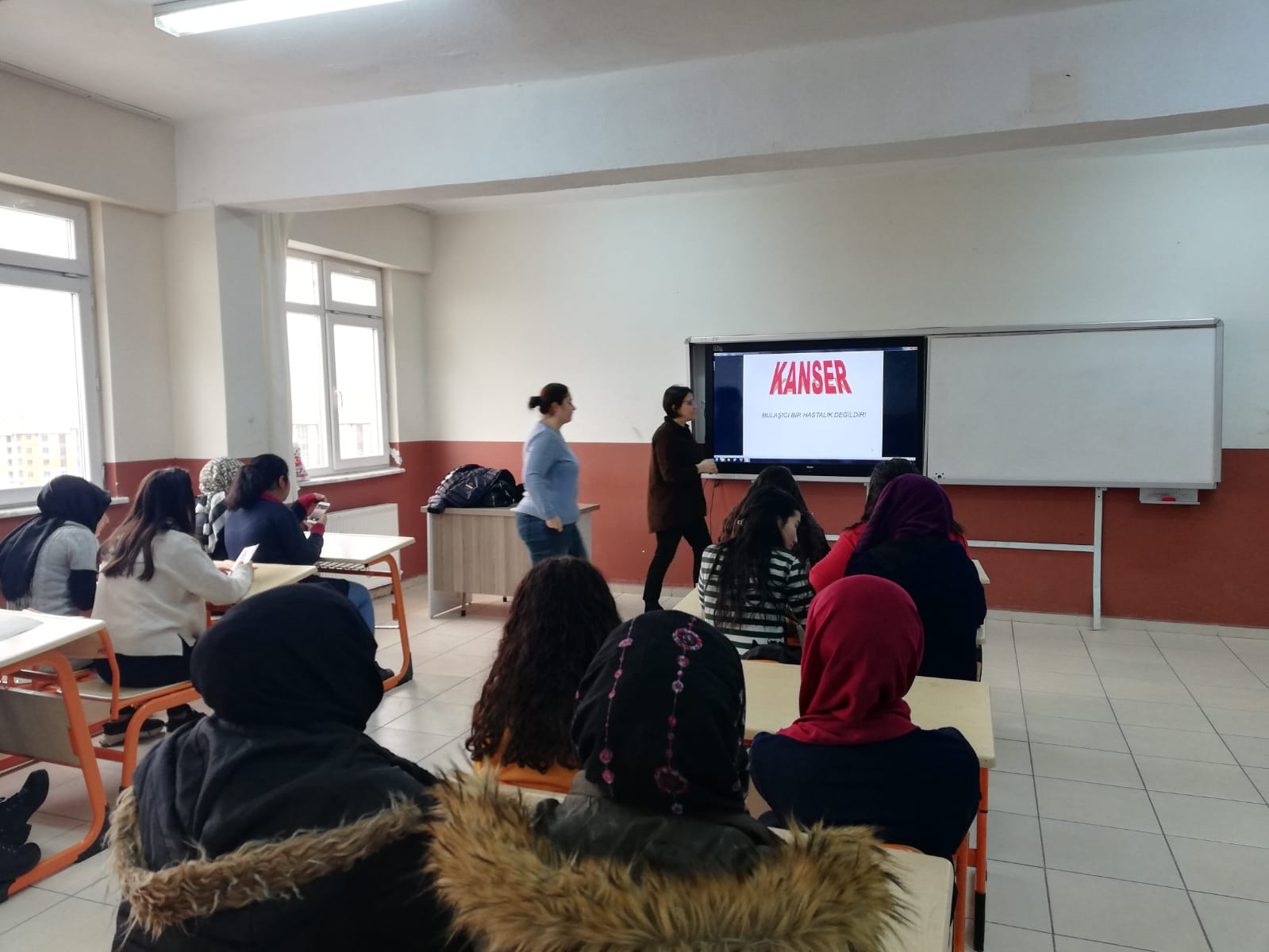 HOCA AHMET YESEVİ ANADOLU İMAM HATİP LİSESİ
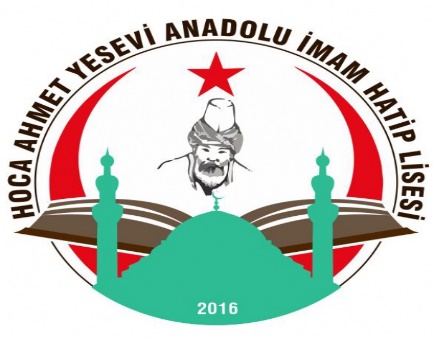 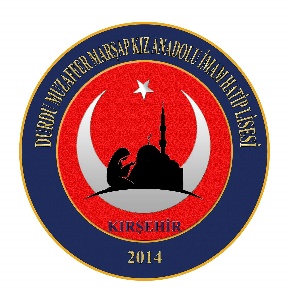 OKUL MESCİDİMİZ
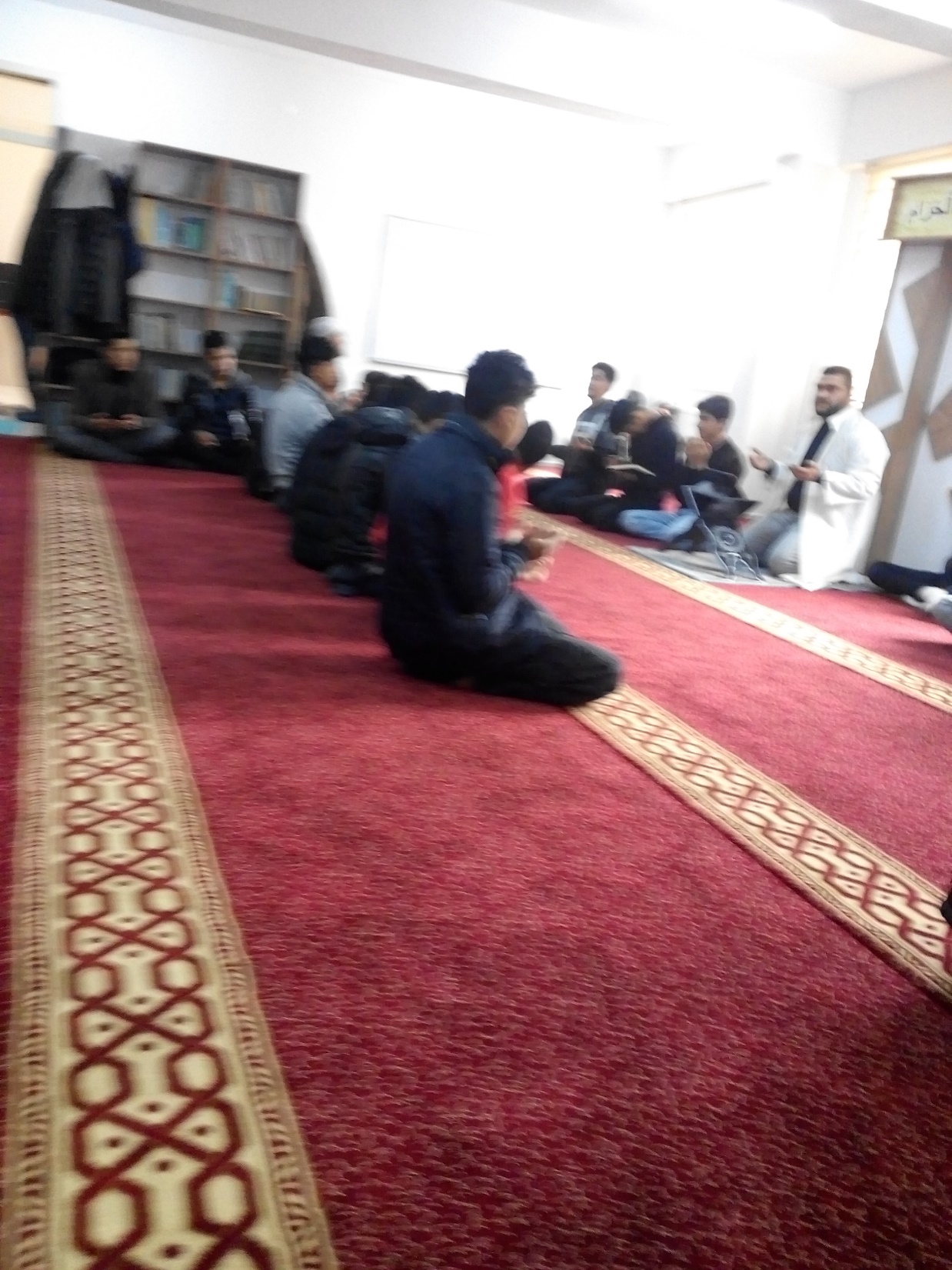 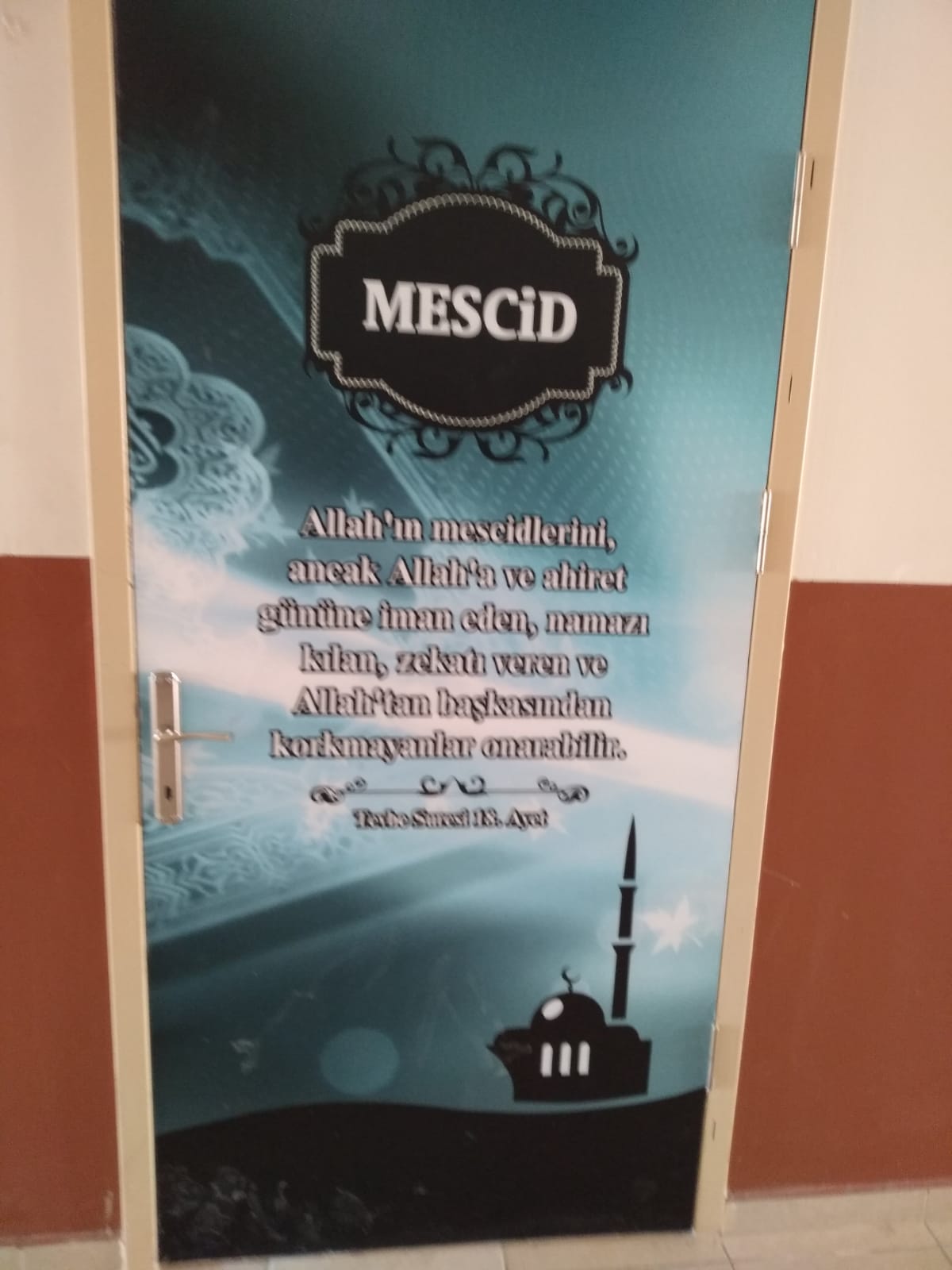 HOCA AHMET YESEVİ ANADOLU İMAM HATİP LİSESİ
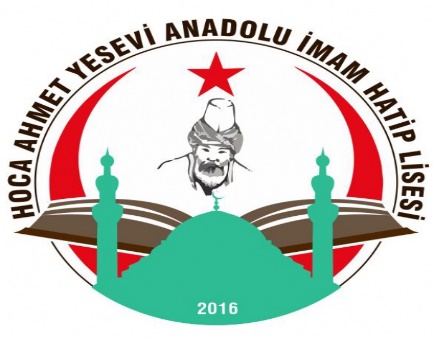 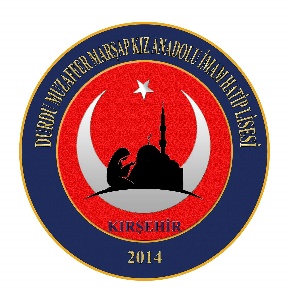 OKUL ABDESTHANESİ
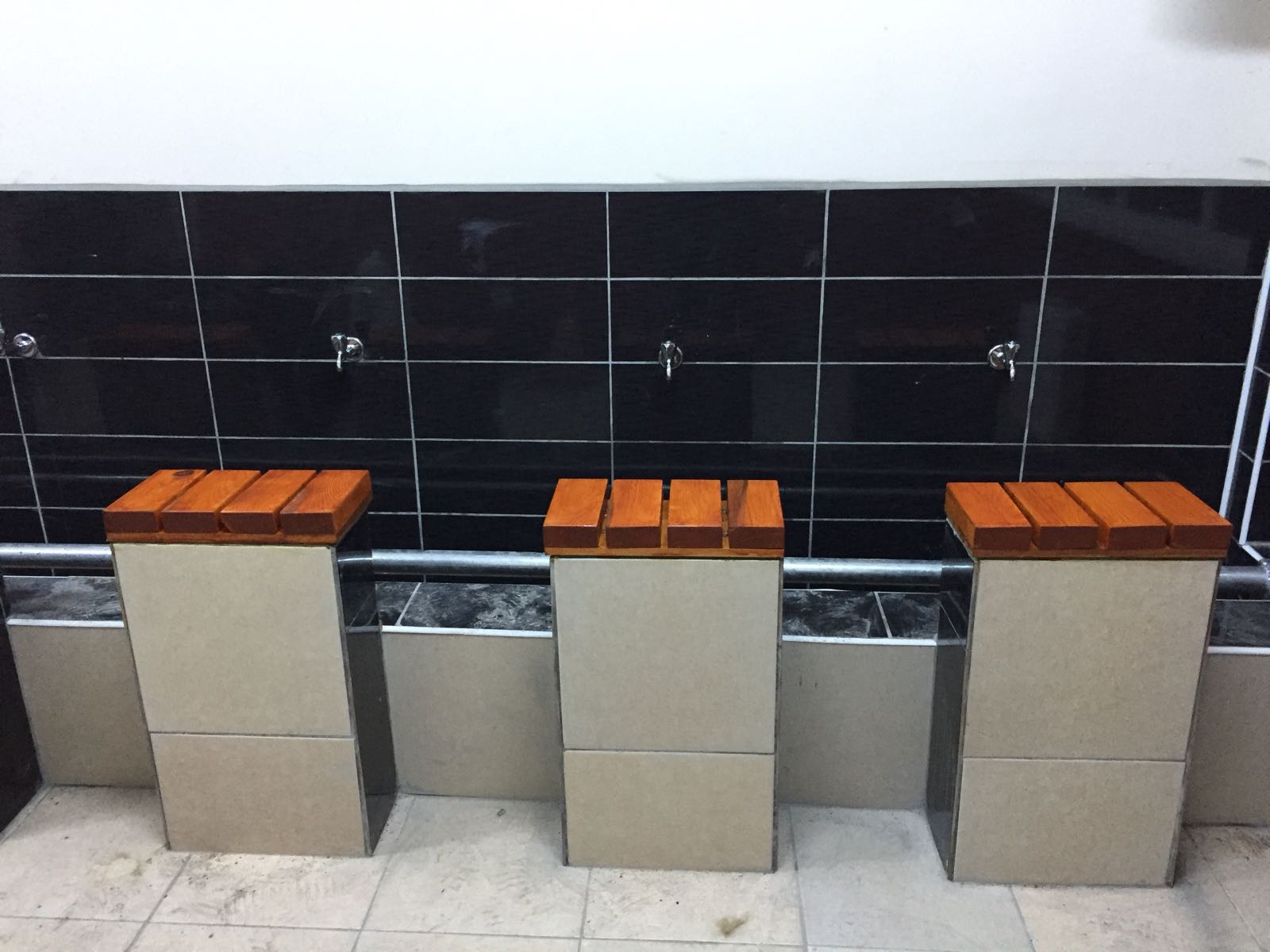 HOCA AHMET YESEVİ ANADOLU İMAM HATİP LİSESİ
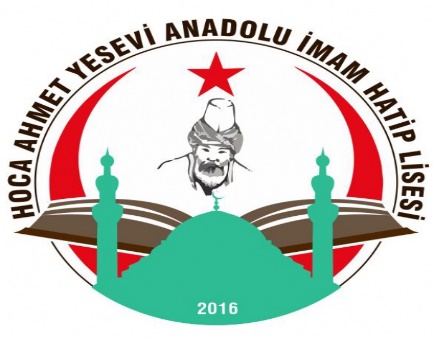 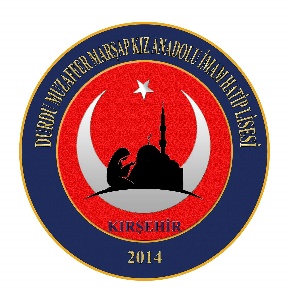 İL DÜZEYİNDE PROGRAMIMIZ
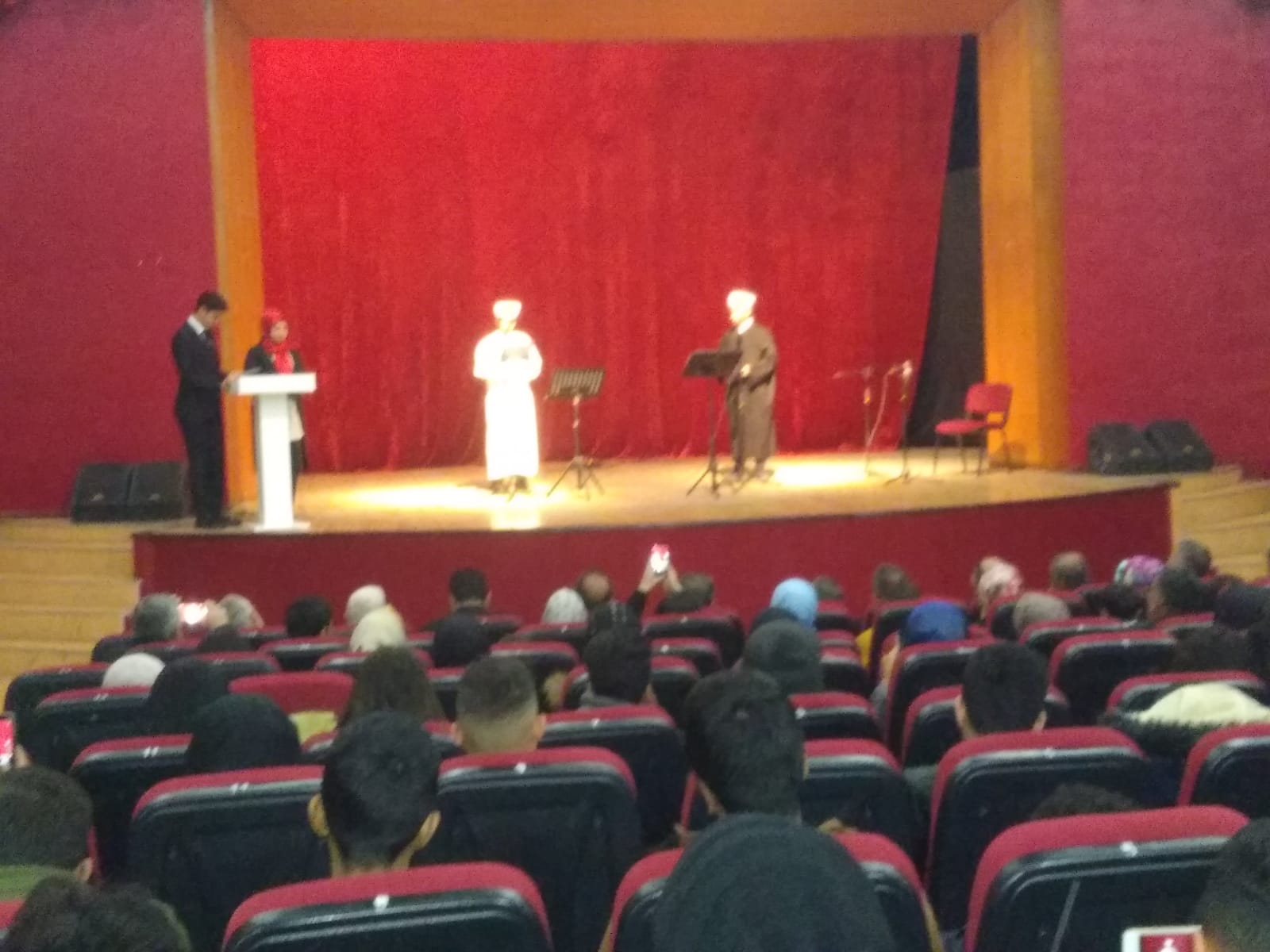 HOCA AHMET YESEVİ ANADOLU İMAM HATİP LİSESİ
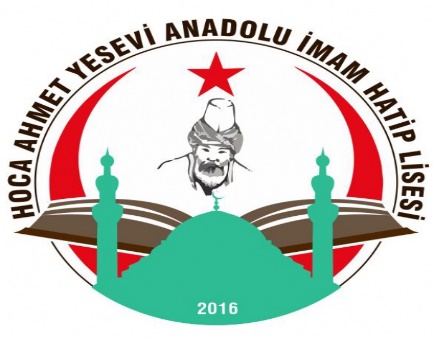 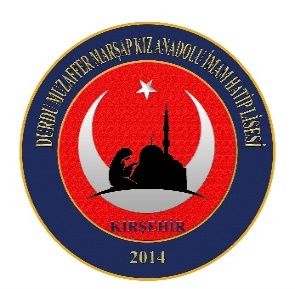 KÜTÜPHANE
HOCA AHMET YESEVİ ANADOLU İMAM HATİP LİSESİ
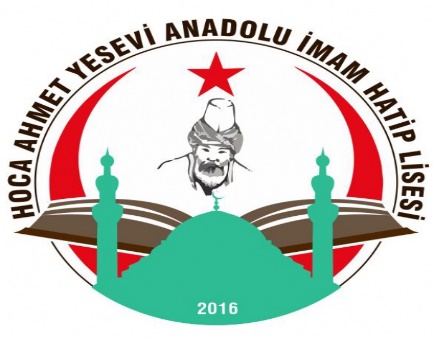 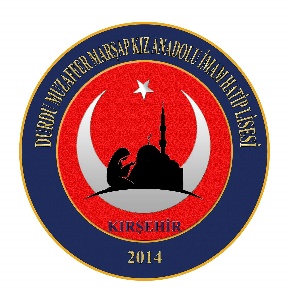 SATRANÇ ETKİNLİĞİMİZ
HOCA AHMET YESEVİ ANADOLU İMAM HATİP LİSESİ
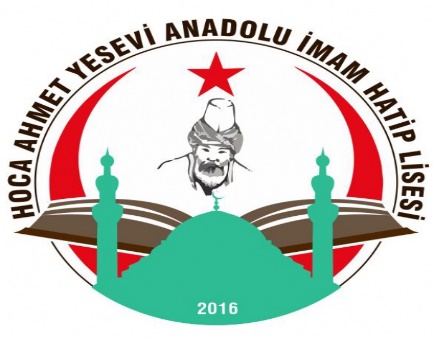 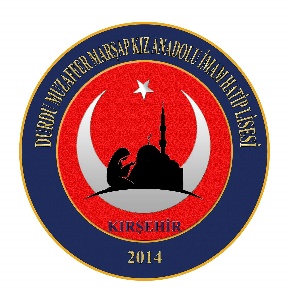 AĞAÇ DİKME ETKİNLİĞİMİZ
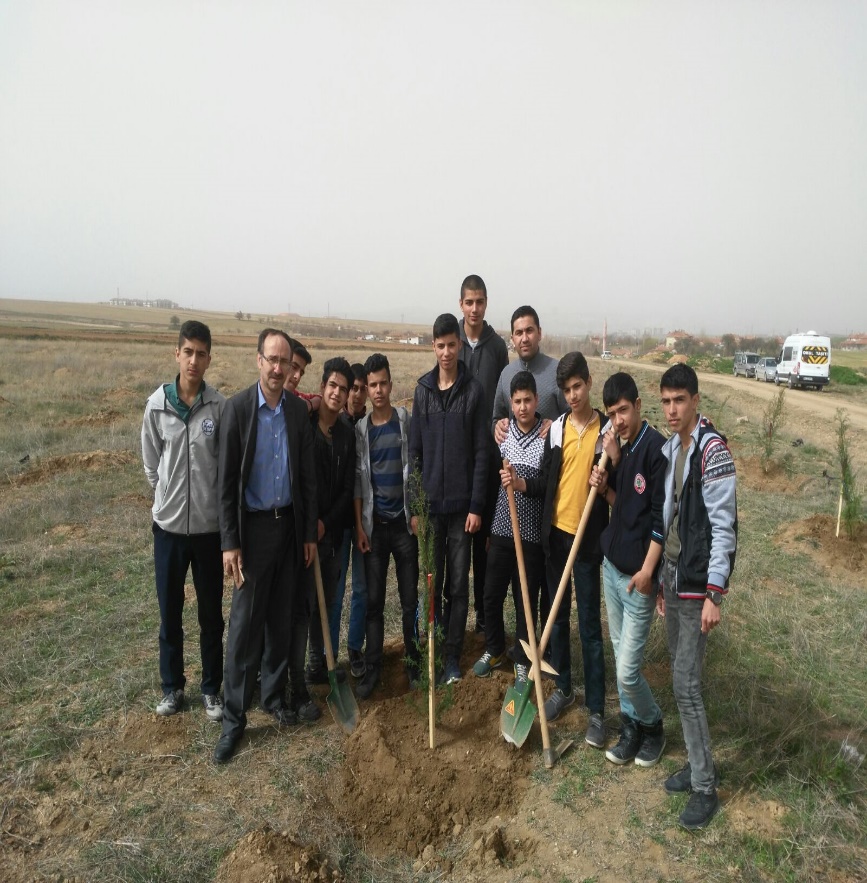 HOCA AHMET YESEVİ ANADOLU İMAM HATİP LİSESİ
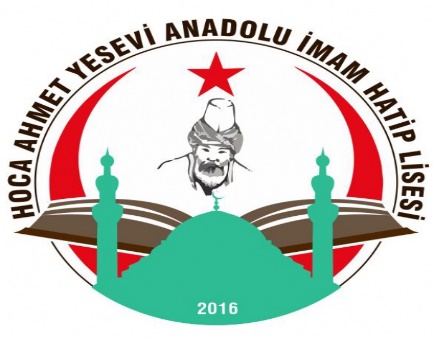 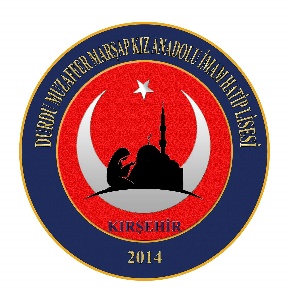 SPORTİF BAŞARIMIZ
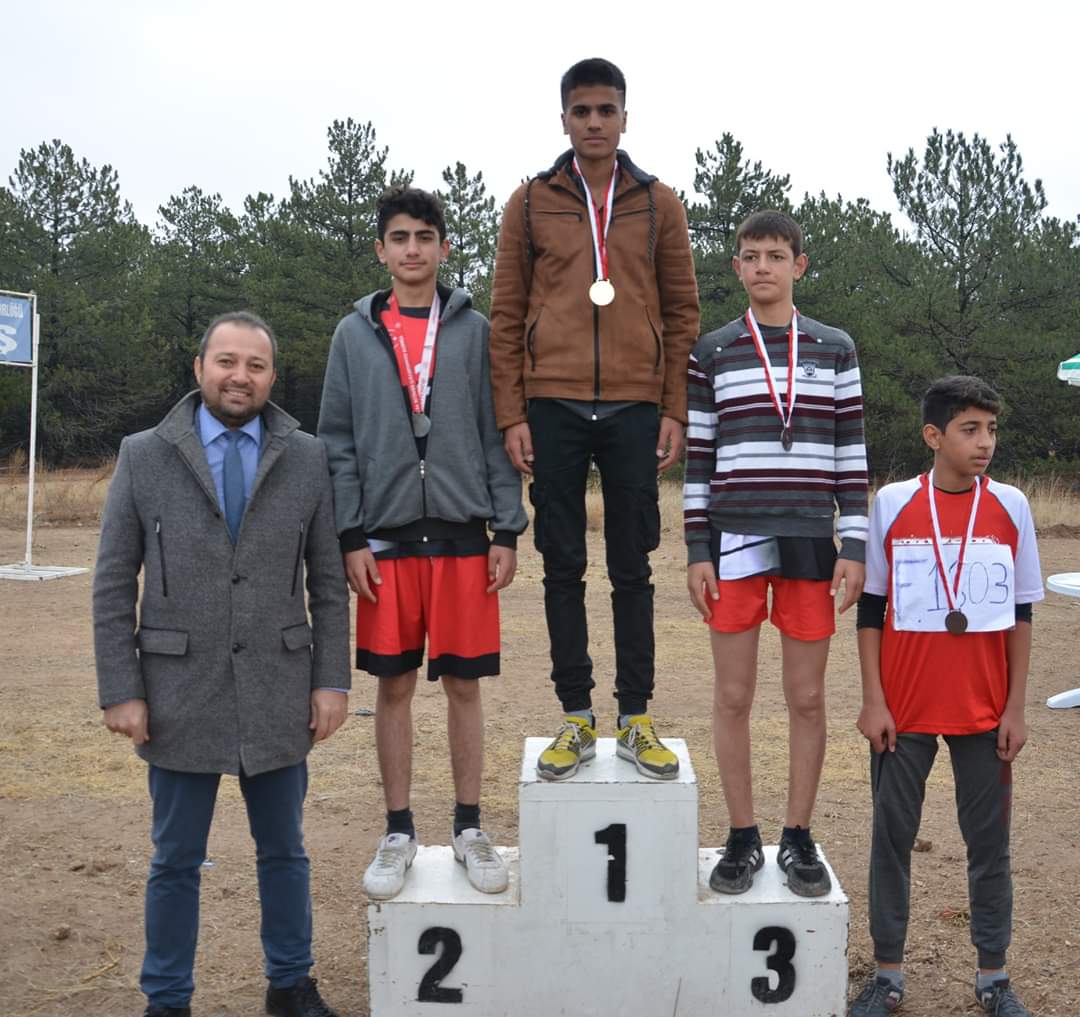 HOCA AHMET YESEVİ ANADOLU İMAM HATİP LİSESİ
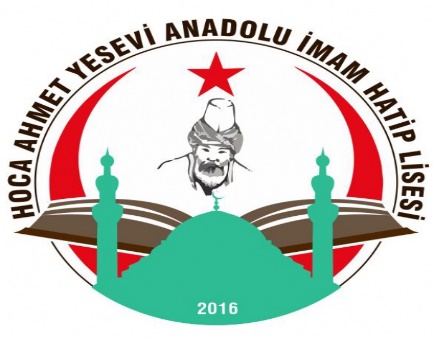 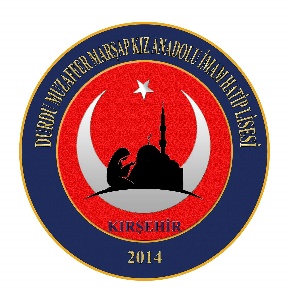 VELİ KABUL ODASI
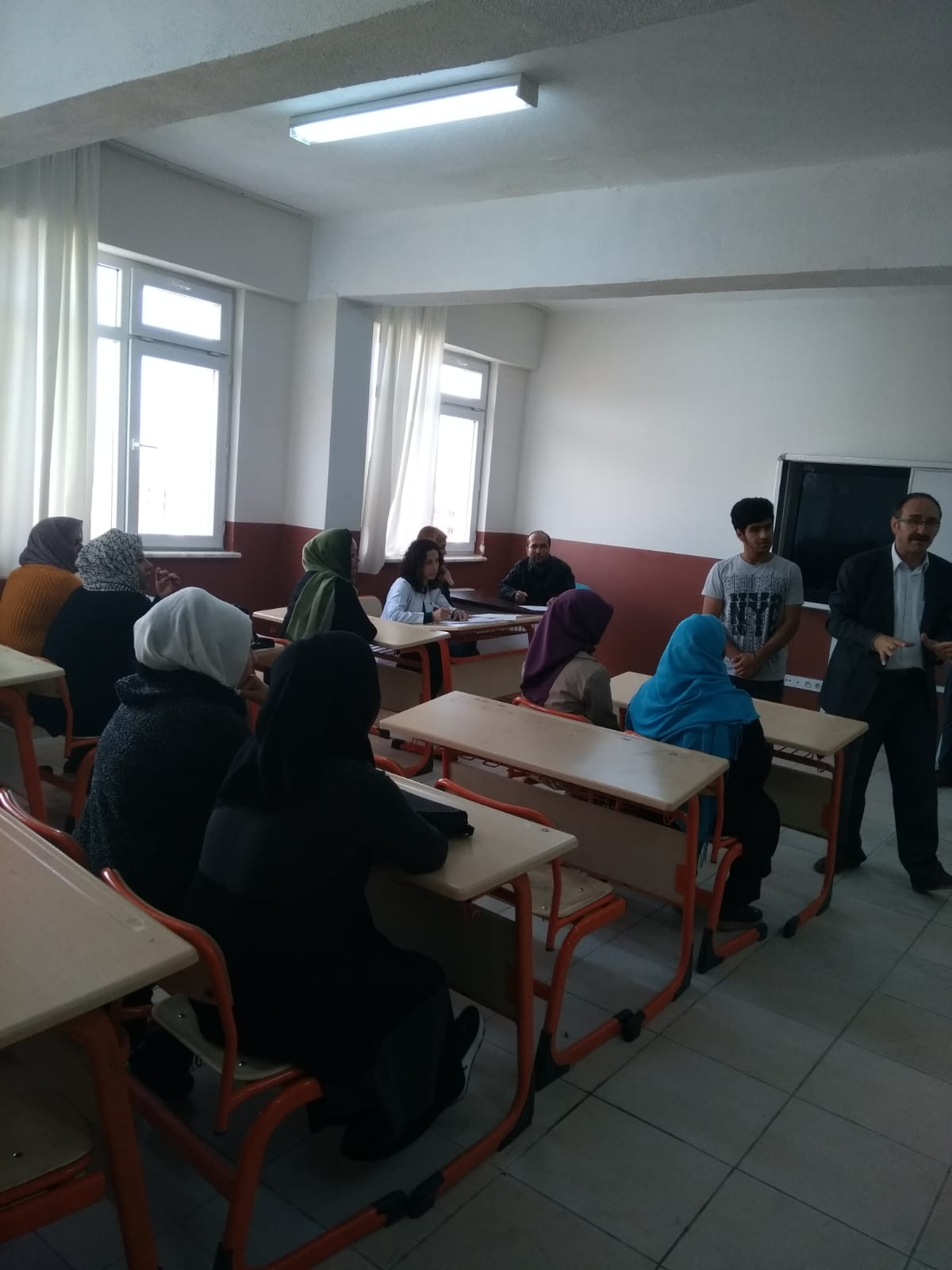 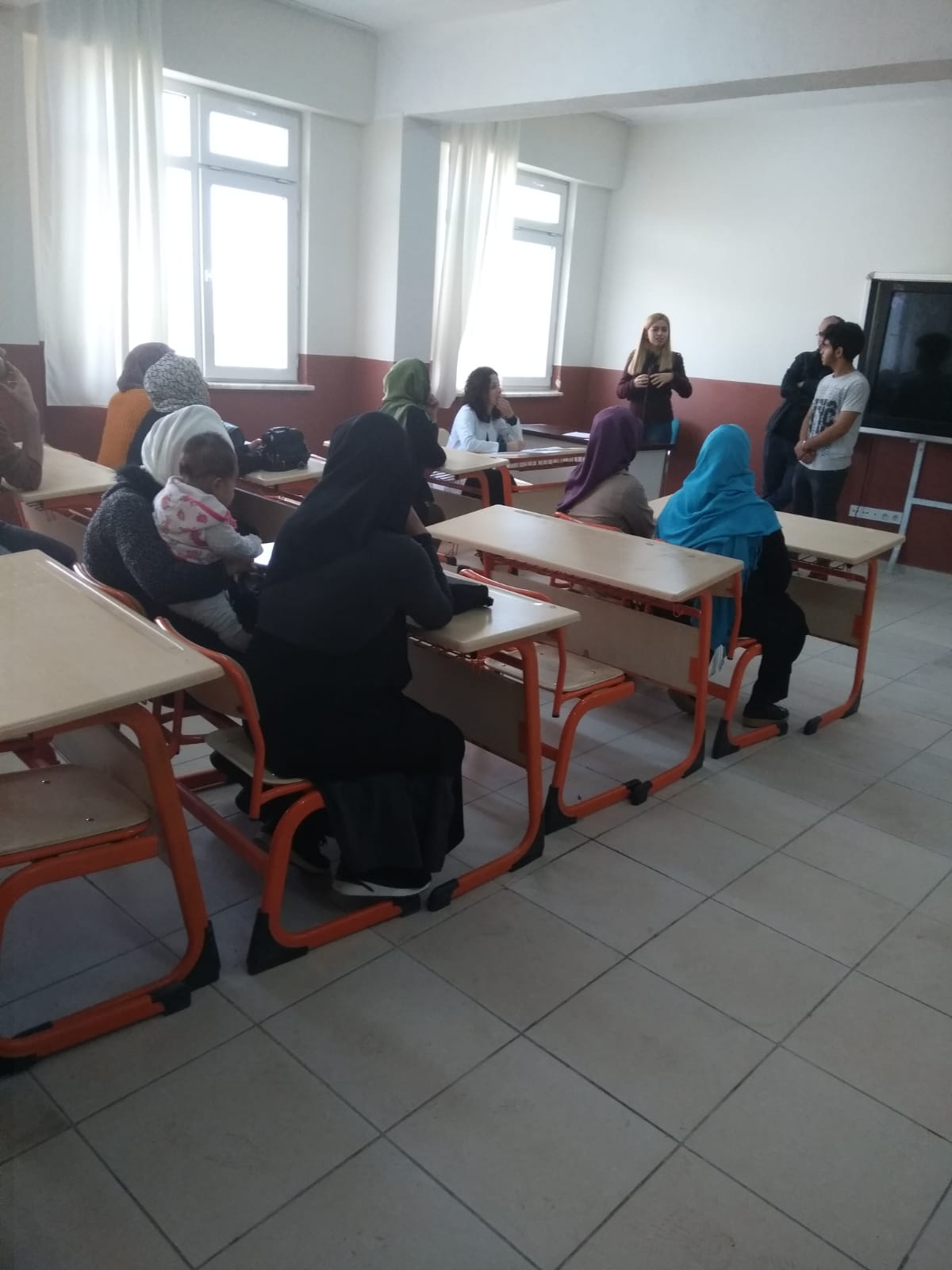